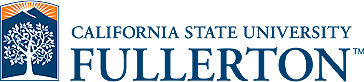 PRESENTATION TITLE
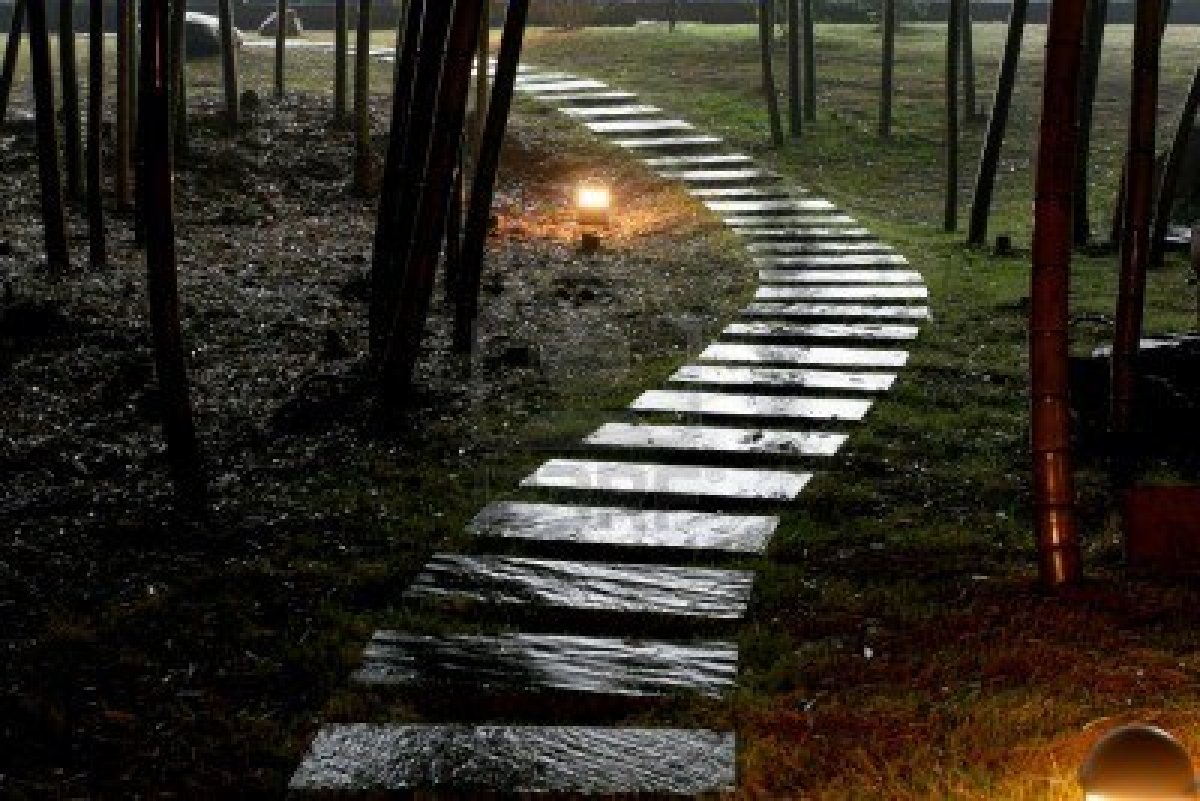 Presenter
date
Creating the Pathway to Engage Faculty
Throughout the Institution
Creating the Pathway to Engage Faculty Throughout the Institution
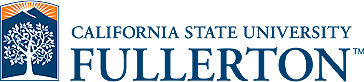 PRESENTATION TITLE
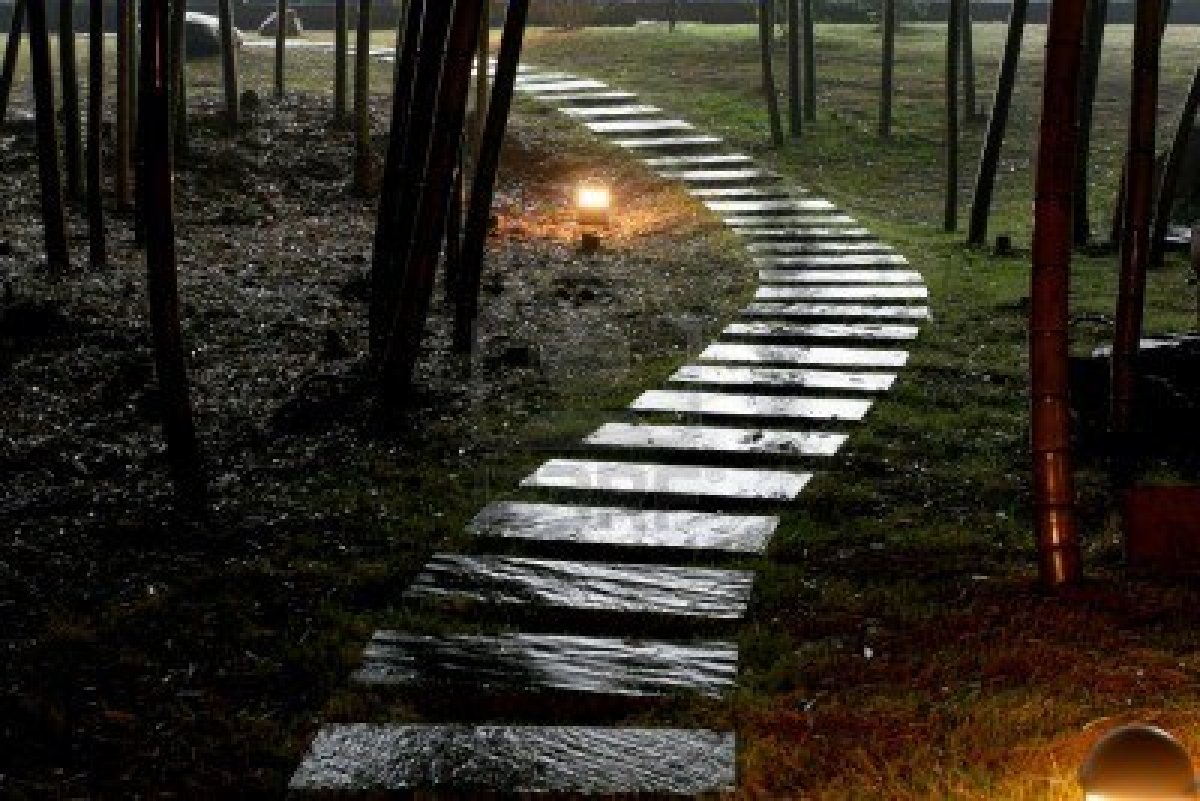 Presenter
date
Sinjini Mitra, Ph. D.
Associate Professor, ISDS Department, Mihaylo College of Business and Economics
Marsha Orr, MSN, RN
Coordinator, Distance Education, School of Nursing
Slide Title
Learning Objectives:
Identify sources of faculty resistance to online teaching, QA, and online course development
Identify strategies to address barriers to engagement in campus-wide adoption of QM
Identify promising approaches to engage and expand a campus-wide QM Community of Practice
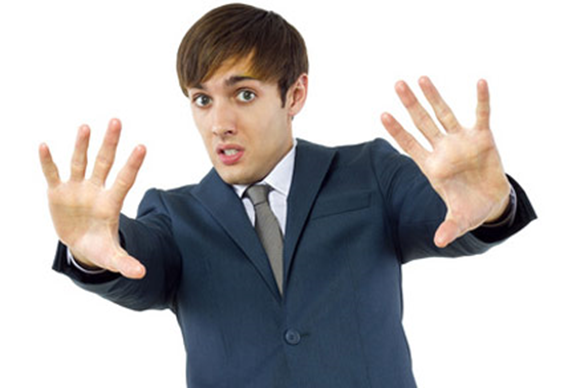 Identify Sources of Faculty Resistance to Online Teaching, QA,and Online Course Development
What are Major Drivers of Faculty Resistance?
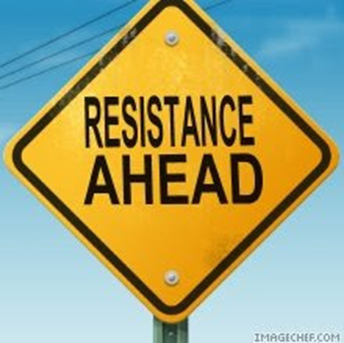 Pair and Share
Post your top reasons to:




http://tinyurl.com/ycnjw5f5
What are Major Drivers of Faculty Resistance?
Cultural Assumptions and Values
Fear of the Unknown, Loss, and Failure
Fear of Disruption of Interpersonal Relationships
Concerns about the External Impact







Lloyd, Byrne, & McCoy
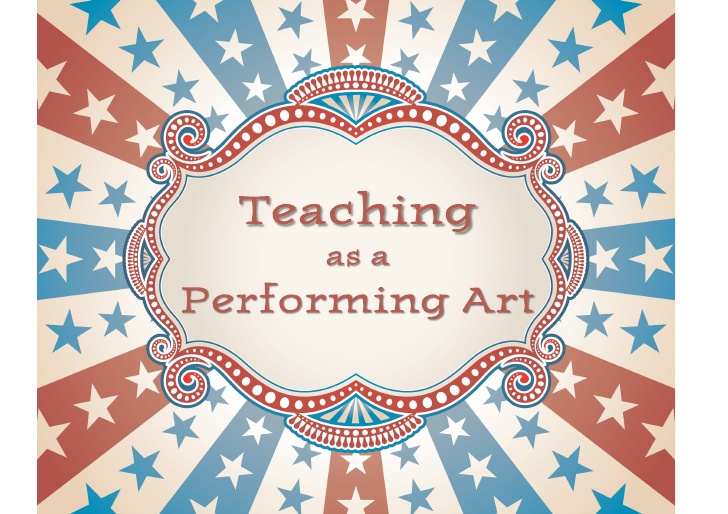 What are Major Drivers of Faculty Resistance?
Vivolvo - Why Faculty Refuse
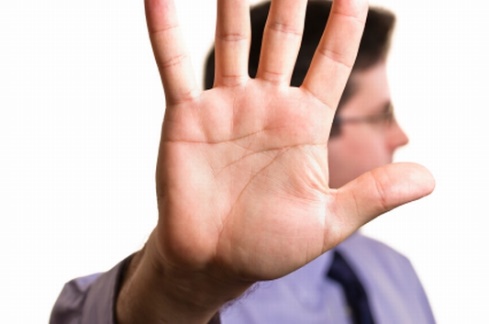 What are Major Drivers of Faculty Resistance?
Ubell - Why Faculty Don't want to Teach Online

Concern about the impact on career/promotion
Perception that quality of online is less than that of face to face
Faculty with most resistance are least familiar with online
Online is perceived to threaten faculty autonomy
Development of an online course requires more work than a traditional course
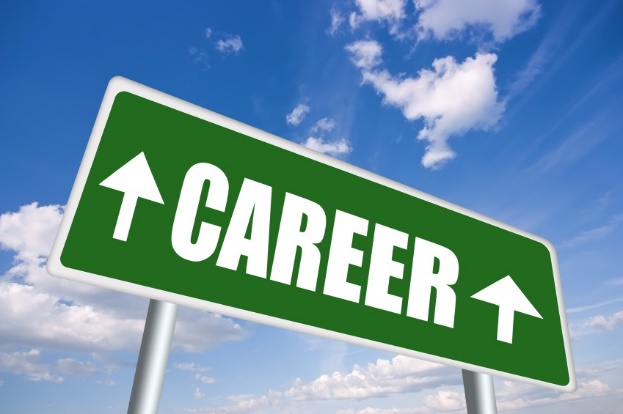 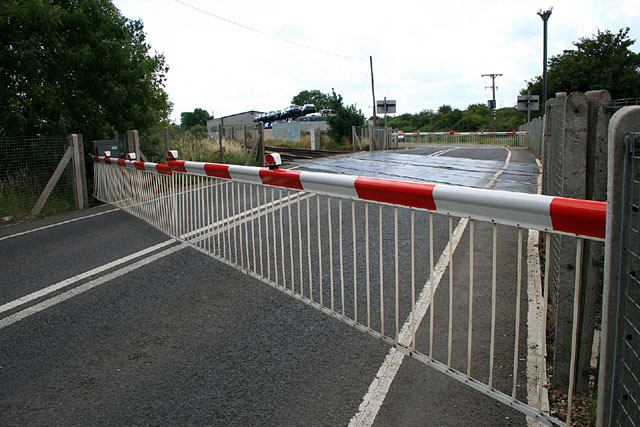 Identify Strategies to Address Barriers to Engagement in Campus-wide Adoption of QM
Discuss in groups or pairs
What steps are taken on your campus to address barriers to faculty participation or engagement in QM?
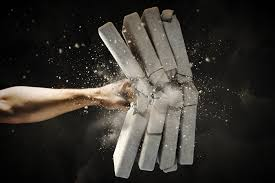 Post your thoughts on:

http://tinyurl.com/y6vmbmro
Faculty Acceptance
Data source: Babson Survey Research Group, 2016
Faculty interest in online teaching
Moderate level of interest
Faculty confidence in online teaching
Lower level of confidence in online settings
Faculty barriers to online teaching
Beliefs about online teaching
Extra time/effort
Recognition of time/effort
Addressing barriers to more faculty engagement in QM
Create motivation for faculty to increase their confidence and interest in creating online courses
Professional development trainings, workshops
Make faculty familiar with research on online teaching and learning (like QM)
Recognition in terms of RTP points
Incentives (like stipend, course release) to compensate for the additional time and efforts needed by faculty to develop online courses
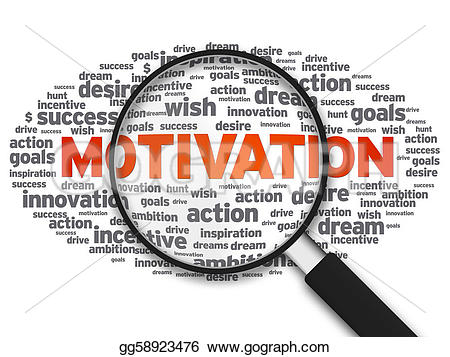 Addressing barriers (cont.)
Make faculty aware of campus resources to help them design quality online courses
Technology experts
Software availability
Training videos
Creating a campus culture of online teaching
Community of faculty teaching online courses who can support each other
Can also help boost faculty motivation and interest
Collegial and administrative support
Assessment
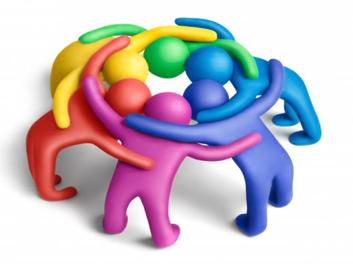 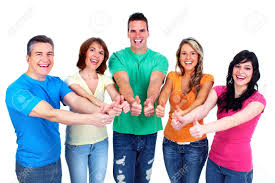 Identify Promising Approaches to Engage and Expand a campus-wide QM Community of Practice
[Speaker Notes: Will try to find a picture with better resolution]
Promising Practices
To be filled in based on participants’ discussions earlier
Our campus
40,000 students
Over 200 faculty
Online Learning at CSUF:
18 degree programs
18 Certificate programs
2 degree completion programs
450 – 470 online courses every semester (Fall 2016, Spring 2017 data) and about 200 in Summer 2016
Our progress thus far
Starting the community
Establishing the community 
Understanding faculty needs
Expanding the community 
Responding to faculty needs
Sustaining the community
2016-2017

38 Faculty
from 
8 Colleges
Spring 2014 

27 Faculty 
primarily from 
School of Nursing
2014-2015

11 Faculty & Staff
from 
8 Colleges
2015-2016

15 Faculty
from 
7 Colleges
[Speaker Notes: Continuing our efforts in 2017 – 18 also.]
QM Trainings on campus
APPQMR workshops held on campus every Fall and Spring, starting from Fall 2016
Strategies moving forward
ADDRESSING BARRIERS: 
   Beliefs                                            Time/Effort                           Recognition/Support
Campus technology 
experts and 
support
Video on 
online 
teaching
Faculty 
expertise development
Community building 
activities
INSTITUTIONAL CHANGE
Slide Title
Our Objectives Were To:
Identify sources of faculty resistance to online teaching, QA, and online course development
Identify strategies to address barriers to engagement in campus-wide adoption of QM
Identify promising approaches to engage and expand a campus-wide QM Community of Practice